எங்கள் வாழ்வும், எங்கள் வளமும் மங்காத தமிழென்று 
சங்கே முழங்கு!
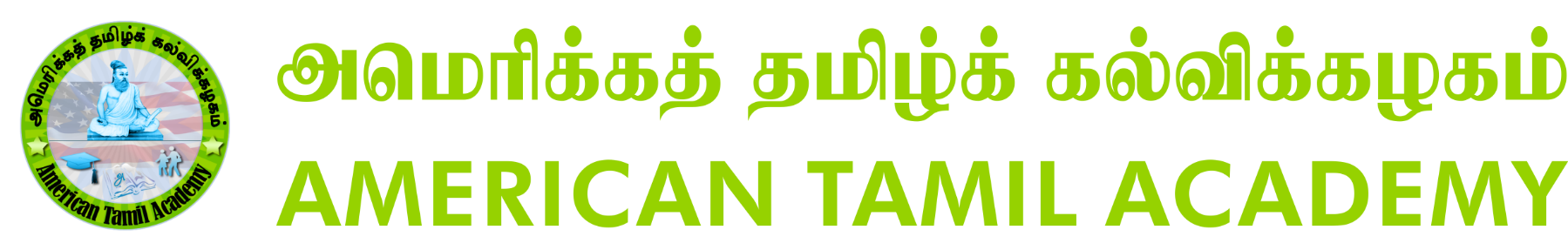 நல்லாசிரியர் விருது - 2020
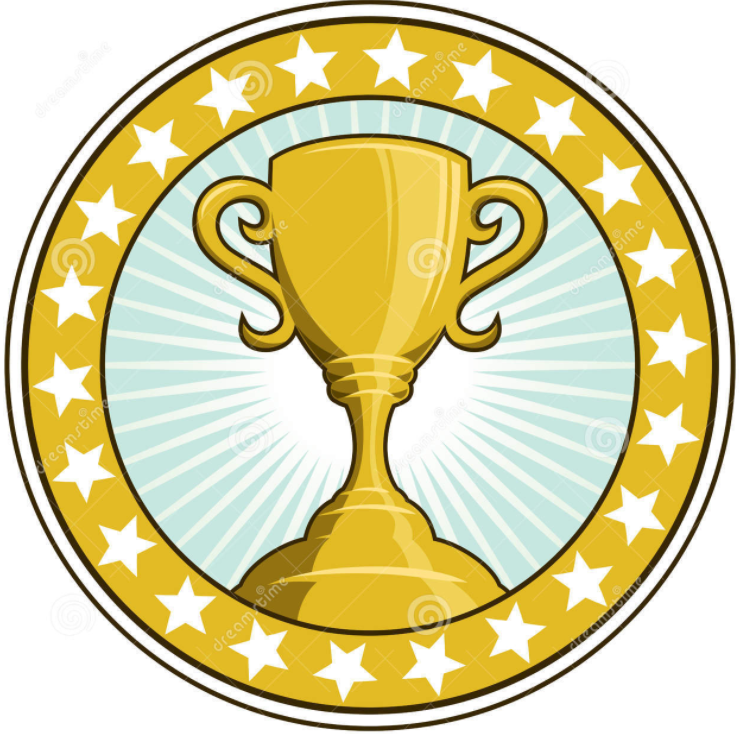 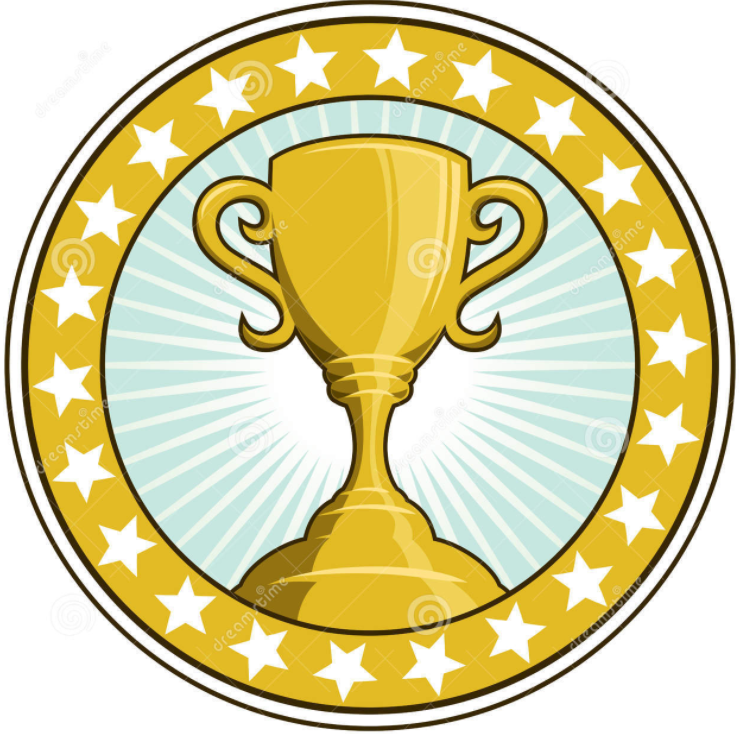 ஆசிரியர் பெயர்

நிலை:

பள்ளியின் பெயர், ஊர், மாகாணம்
ஆசிரியர் நிழற்படம்
ஆசிரியர் பற்றிய குறிப்புரை / சிறப்புகள் / சாதனைகள் :
எழுத்து 
அறிவித்தவன் 
இறைவன்!